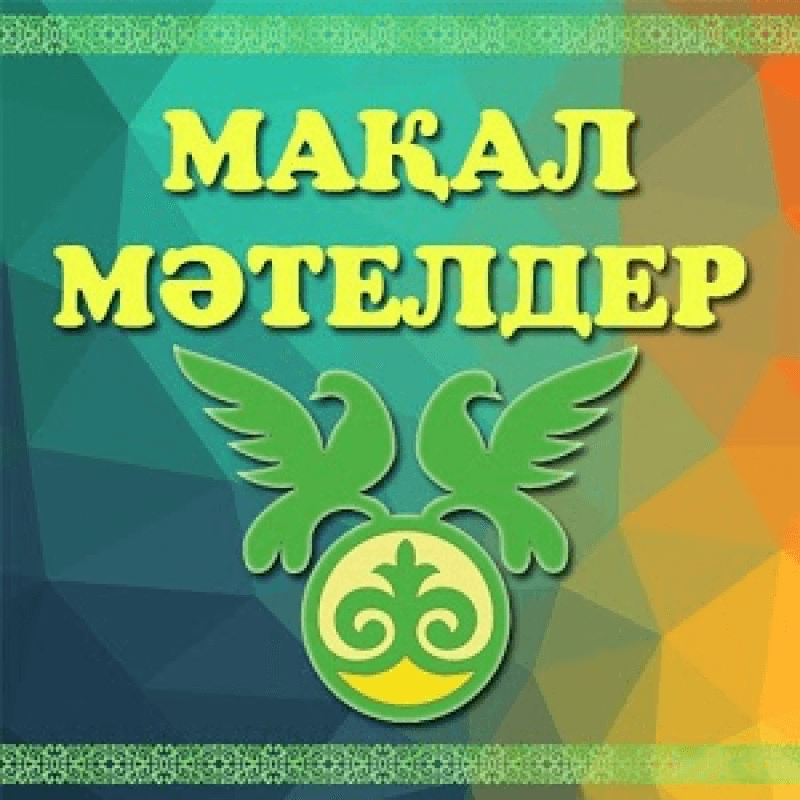 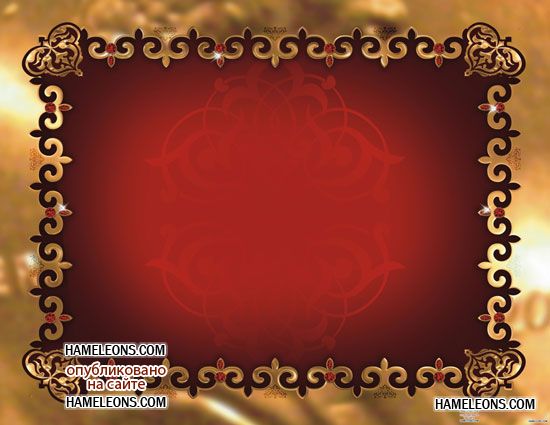 Мақсаты:
Оқушыларға мақал-мәтелдер қазақтың қысқа әрі нұсқа даналығы, өмірден түйген қорытындысы, тұрмыс айнасы екеніне көздерін жеткізу,
 орынды пайдалана білуге үйрету.
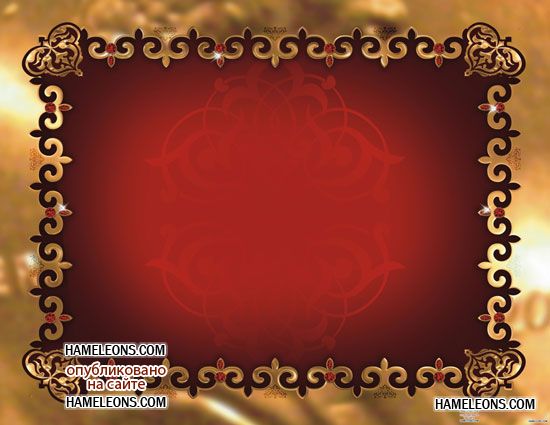 Н. Назарбаев: «Тілден артық қазына жоқ,тілден артық қасиет жоқ»«Нет лучше клада, чем язык»
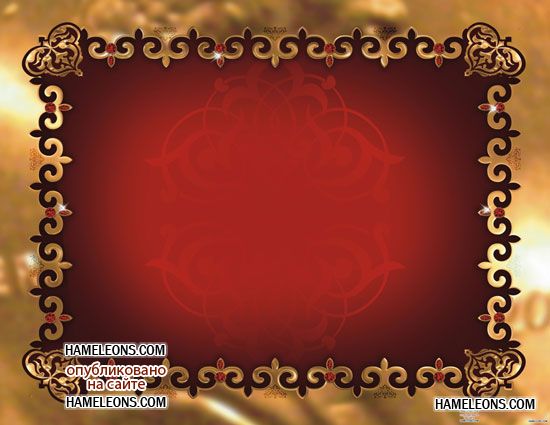 Сайыстың  4 кезеңі:
«Мақалды толықтыр!» 
Көп нүктенің орнына дұрыс сөзді қойып жаз және сол сөзді орыс тіліне аудар, 
берілген мақалды толықтыр.

2 –кезең.Тапқырлар сайысы. 
Мақалдардың жартысын сызба арқылы дұрыс құрастыру.

3-кезең. «Ойлан да ойна!»
Ребусты шешіп, берілген мақалды  оқып бер.

4- кезең. “Суретті сканворд”
Берілген суретті сканвордты шешу.
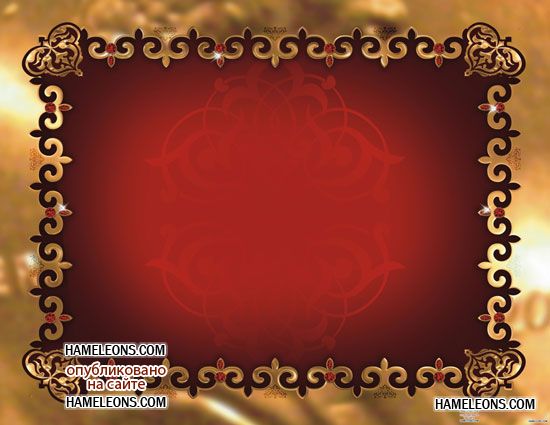 1 – кезең:«Мақалды толықтыр!»
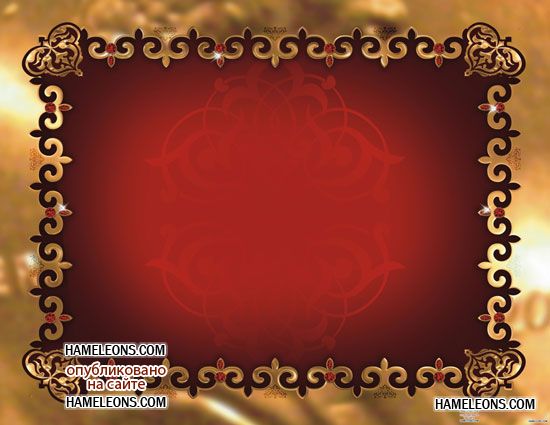 Бірінші байлық– 
..........
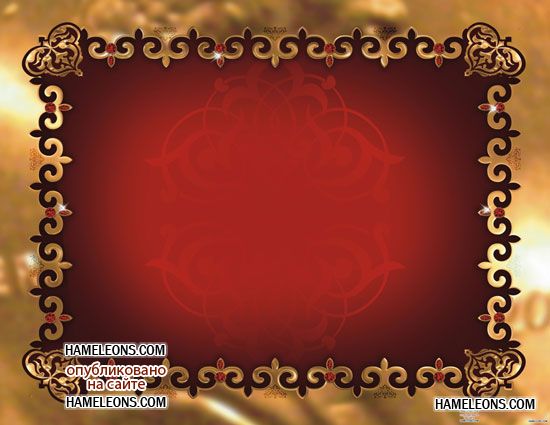 денсаулық - здоровье
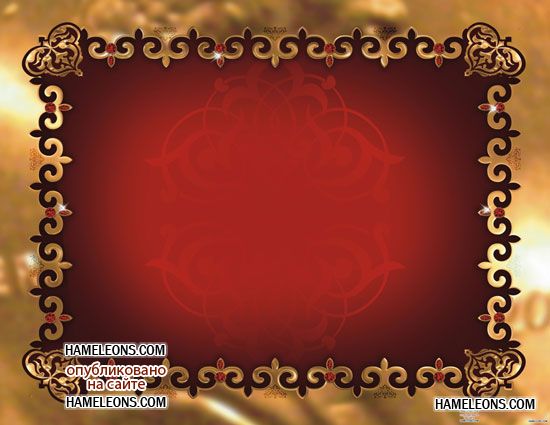 ….  – білімде,
..... - кітапта.
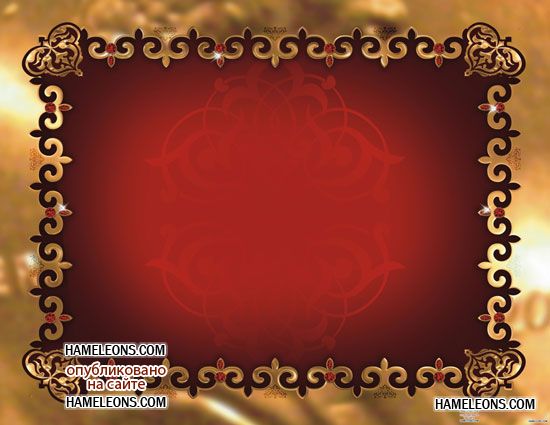 күш – силабілім - знание
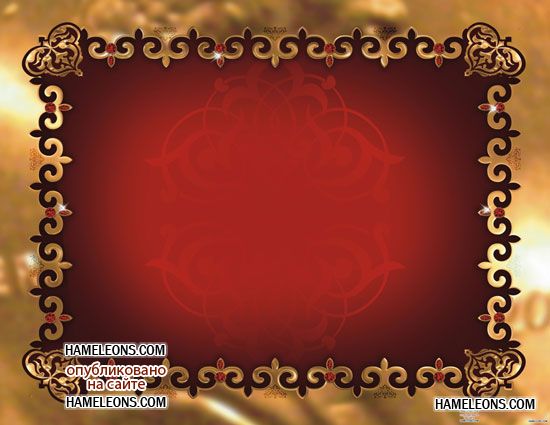 ….    – қорқақ,  ….  – батыр.
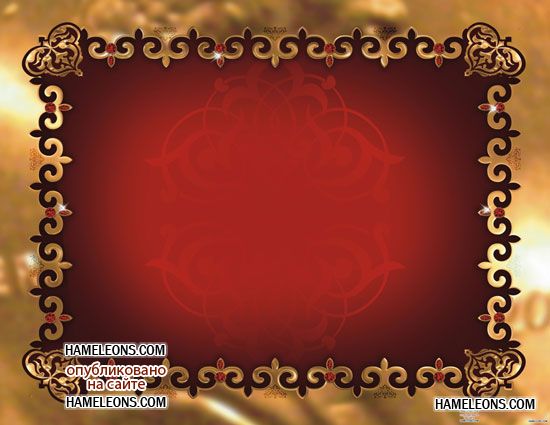 Көз – глаза
Қол - рука
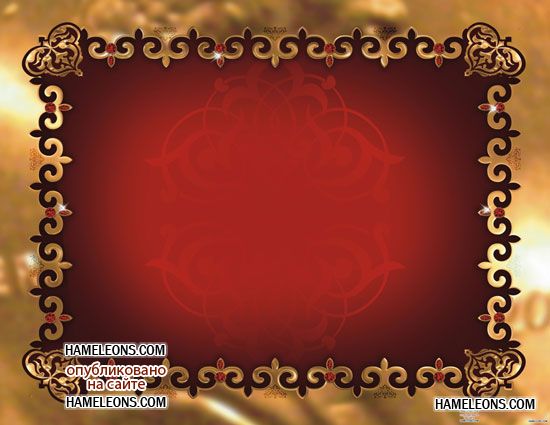 Аң патшасы - ……
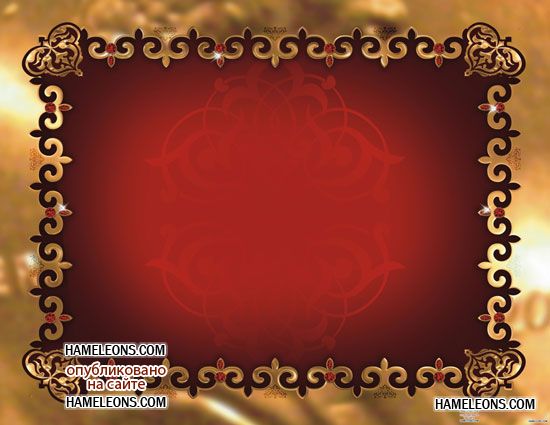 арыстан - лев
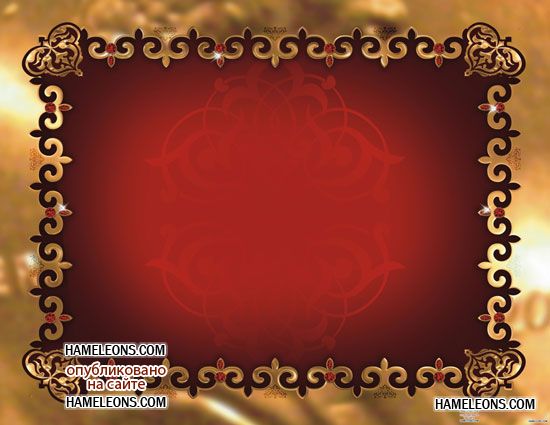 Отансыз ….. -  ормансыз …..
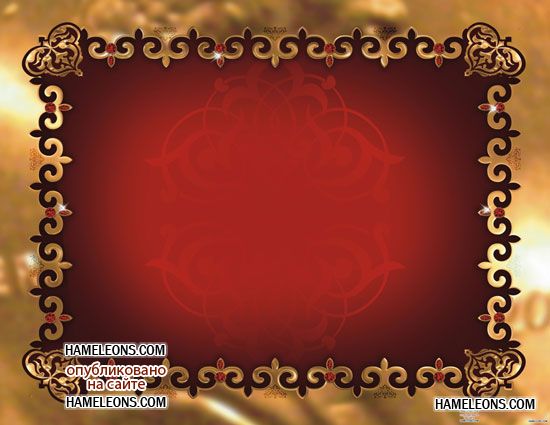 Орман –лес
Бұлбұл - соловей
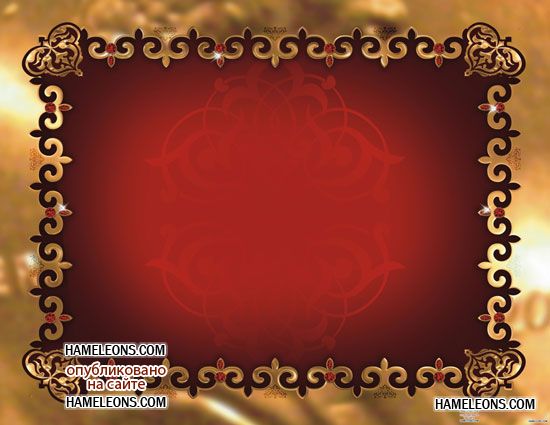 Туған жердей … болмас,
Туған елдей ...     болмас.
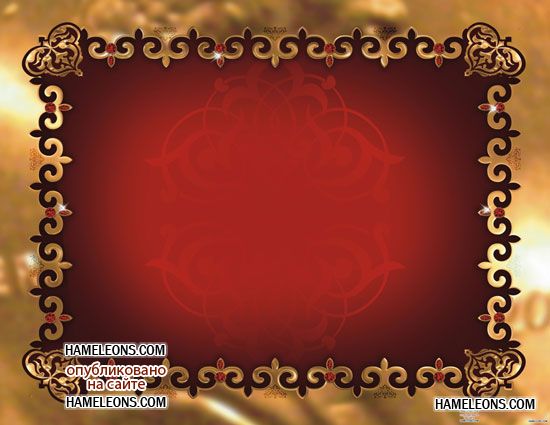 Жер – земля
Ел - страна
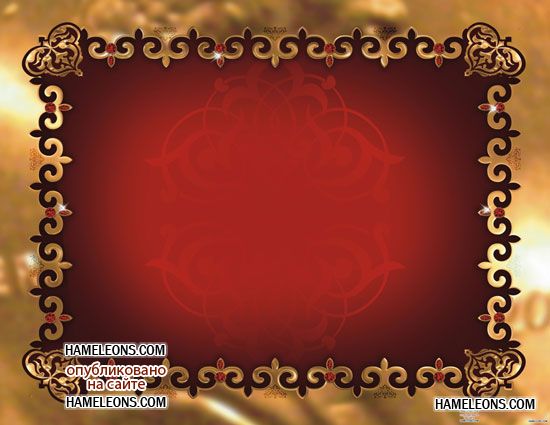 …..    баласын «аппағым» дейді,
.....    баласын жұмсағым дейді.
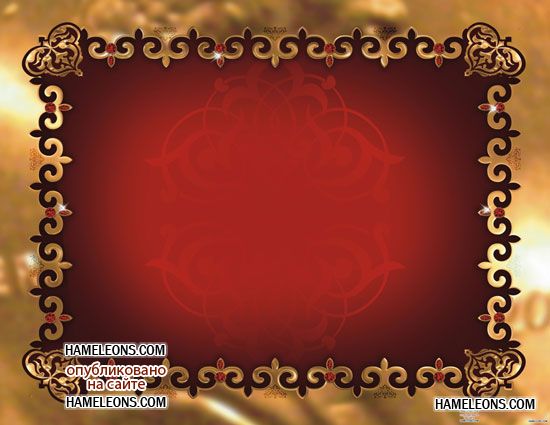 Қарға – ворона
Кірпі - ёж
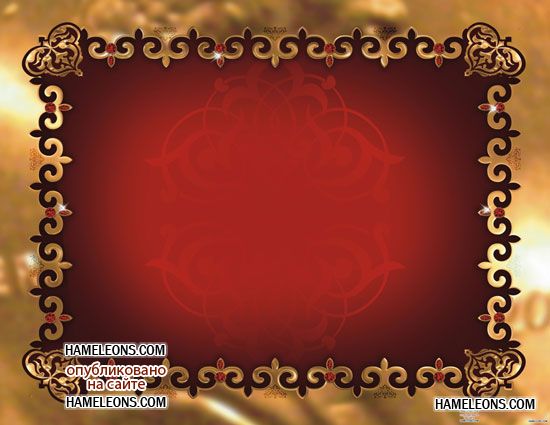 Ас атасы – ….
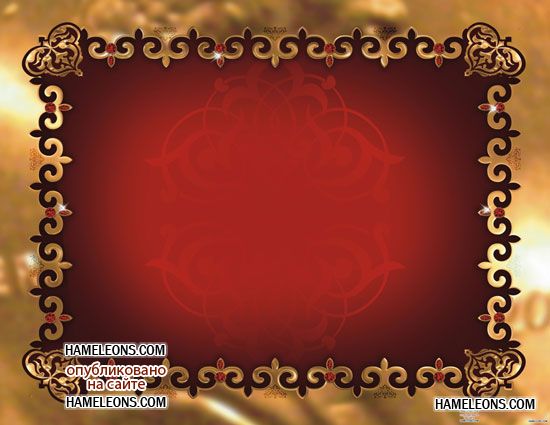 нан - хлеб
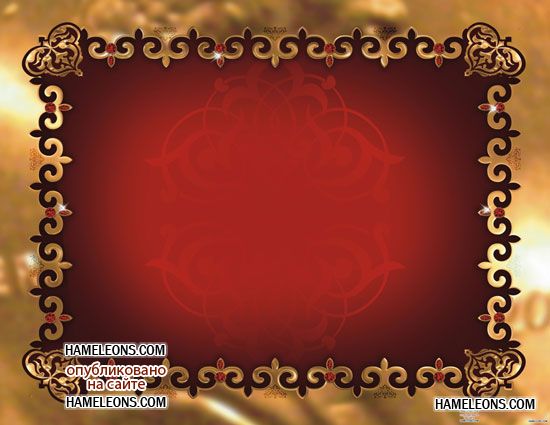 2 –кезең:«Тапқырлар сайысы»
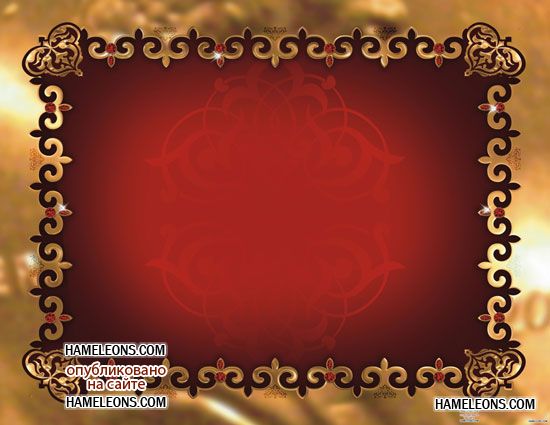 Кітап  алтын қазына. ***************Оқусыз білім жоқ, білімсіз күнің жоқ.*********Алтын алма, білім ал.*********Күш білімде, білім кітапта.**********Ғылым теңіз-білім қайық.
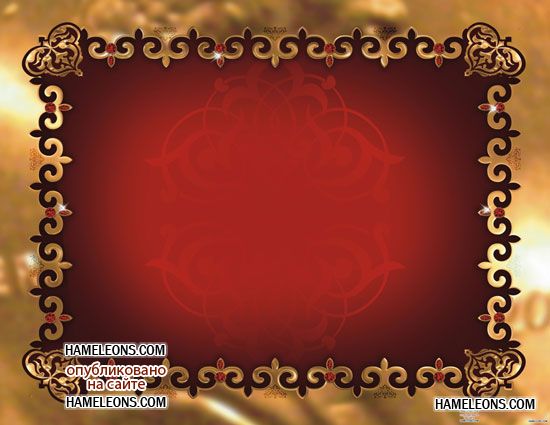 Оқу білім бұлағы, білім – өмір шырағы.**********Кітап ғылым –тілсіз мұғалім.***********Тіл қылыштан да өткір.**********   Ұстаздан шәкірт озар.**********Білімі жоқ ұл- жұпары жоқ гүл.
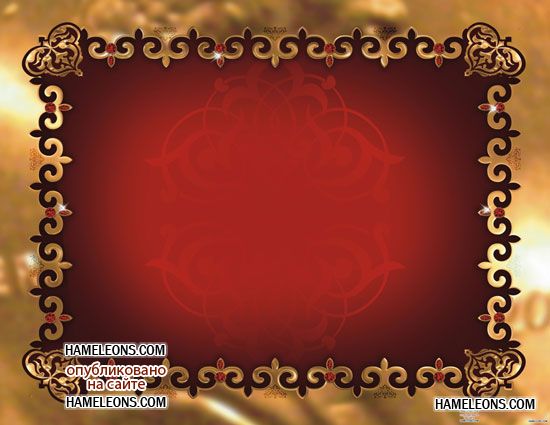 3-кезең. «Ойлан да ойна!»
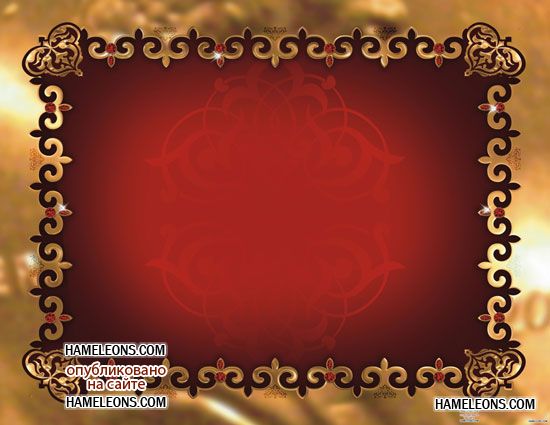 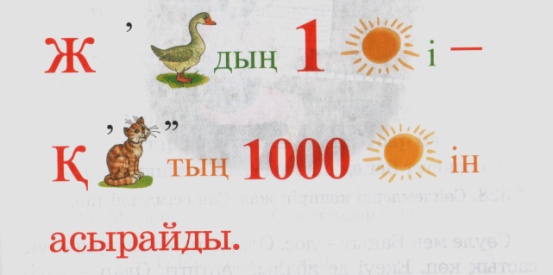 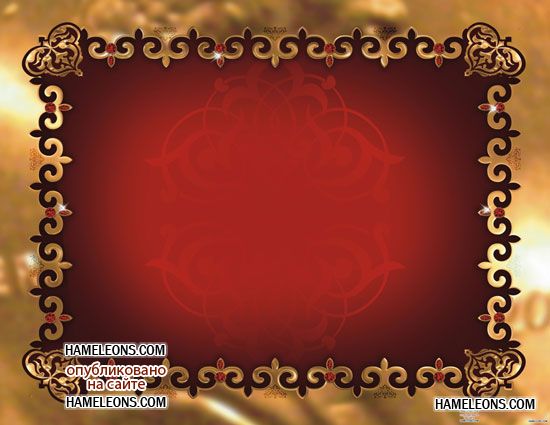 Жаздың бір күні- қыстың мың күнін асырайды.
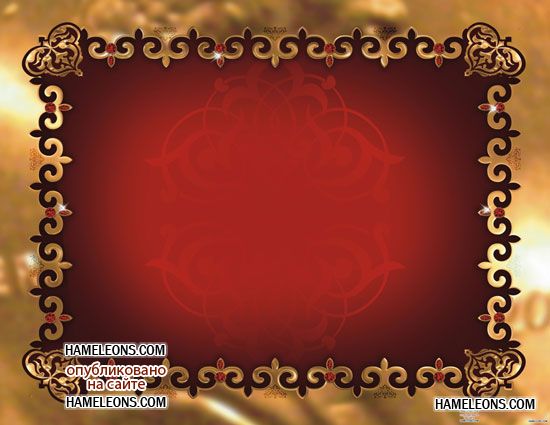 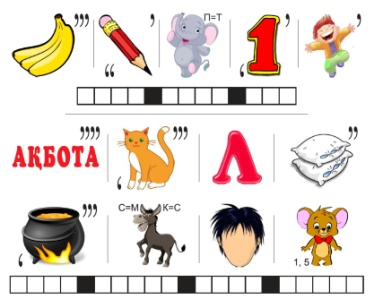 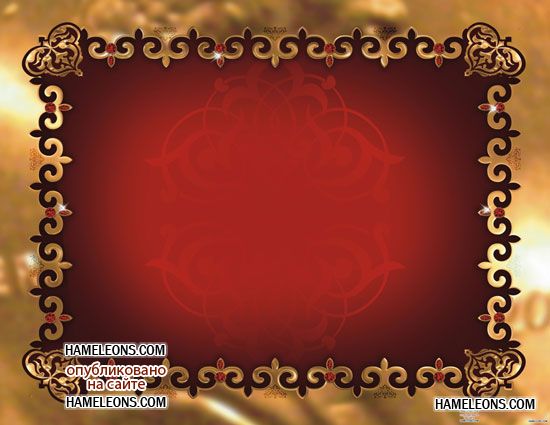 Бала тілі - бал
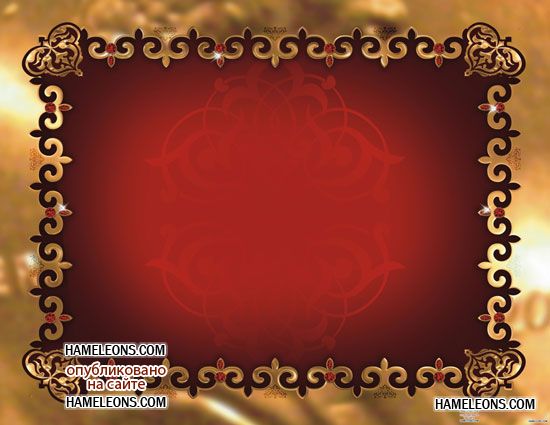 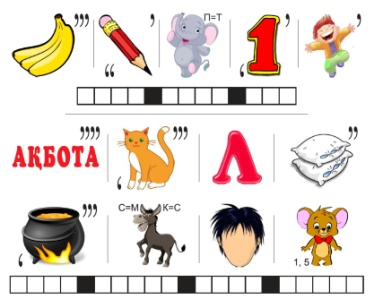 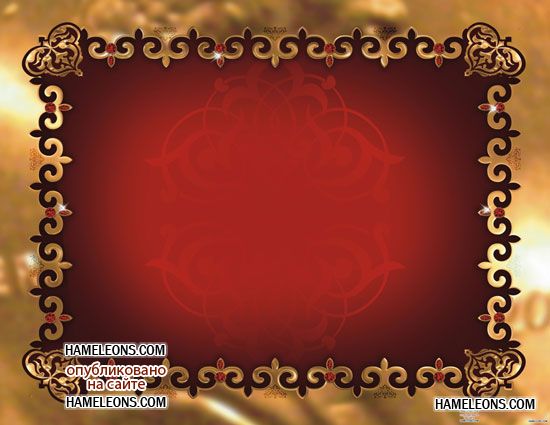 Ақыл жаста емес, баста.
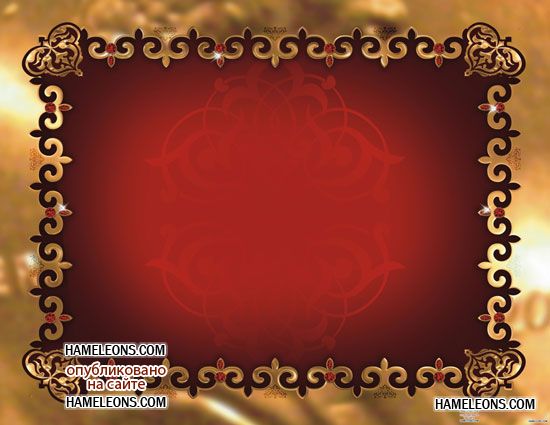 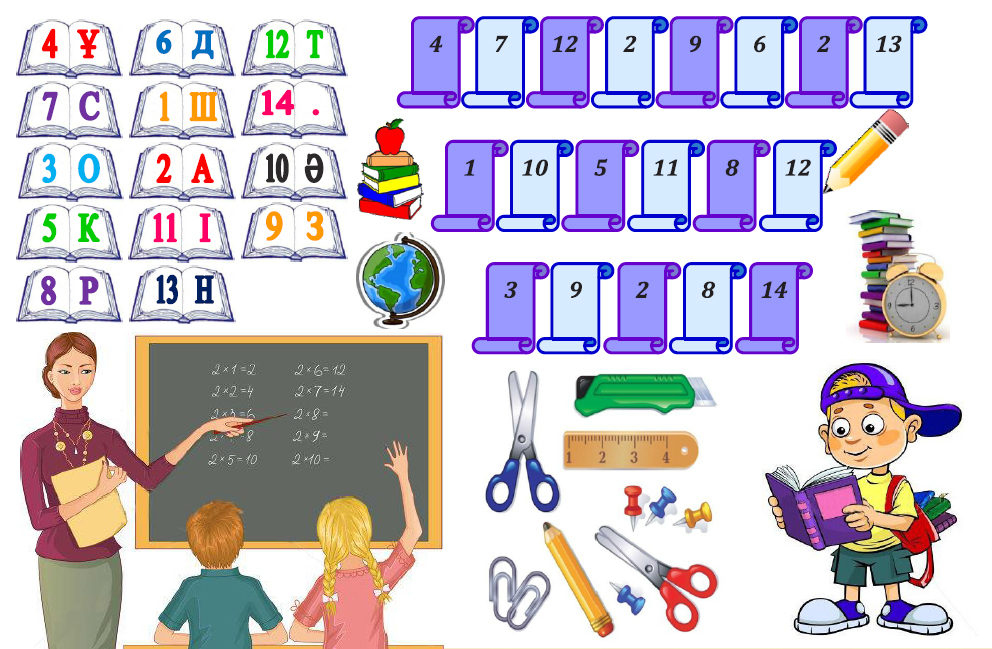 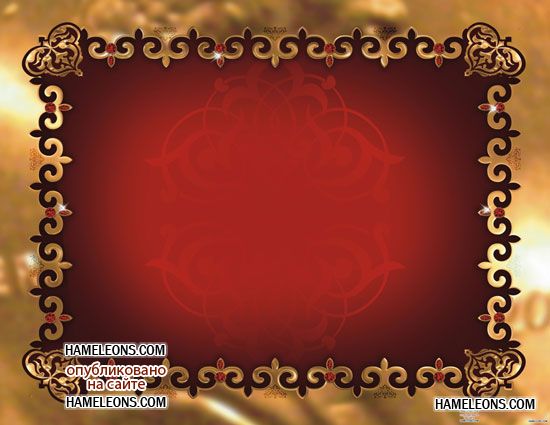 Ұстаздан -шәкірт озар.
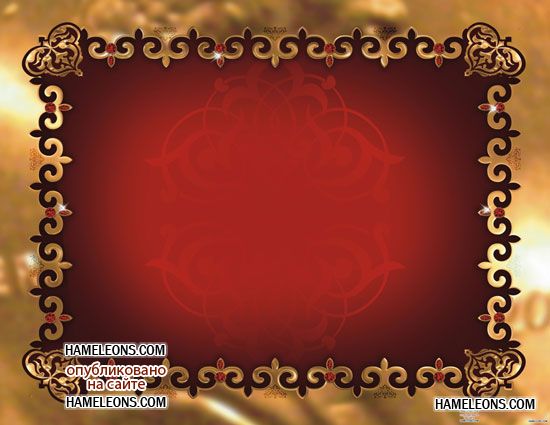 4- кезең: “Суретті сканворд”
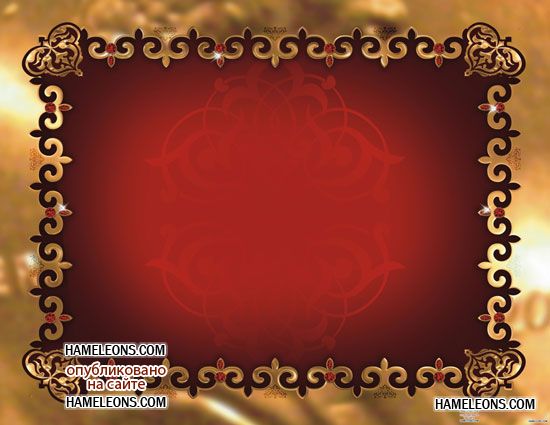 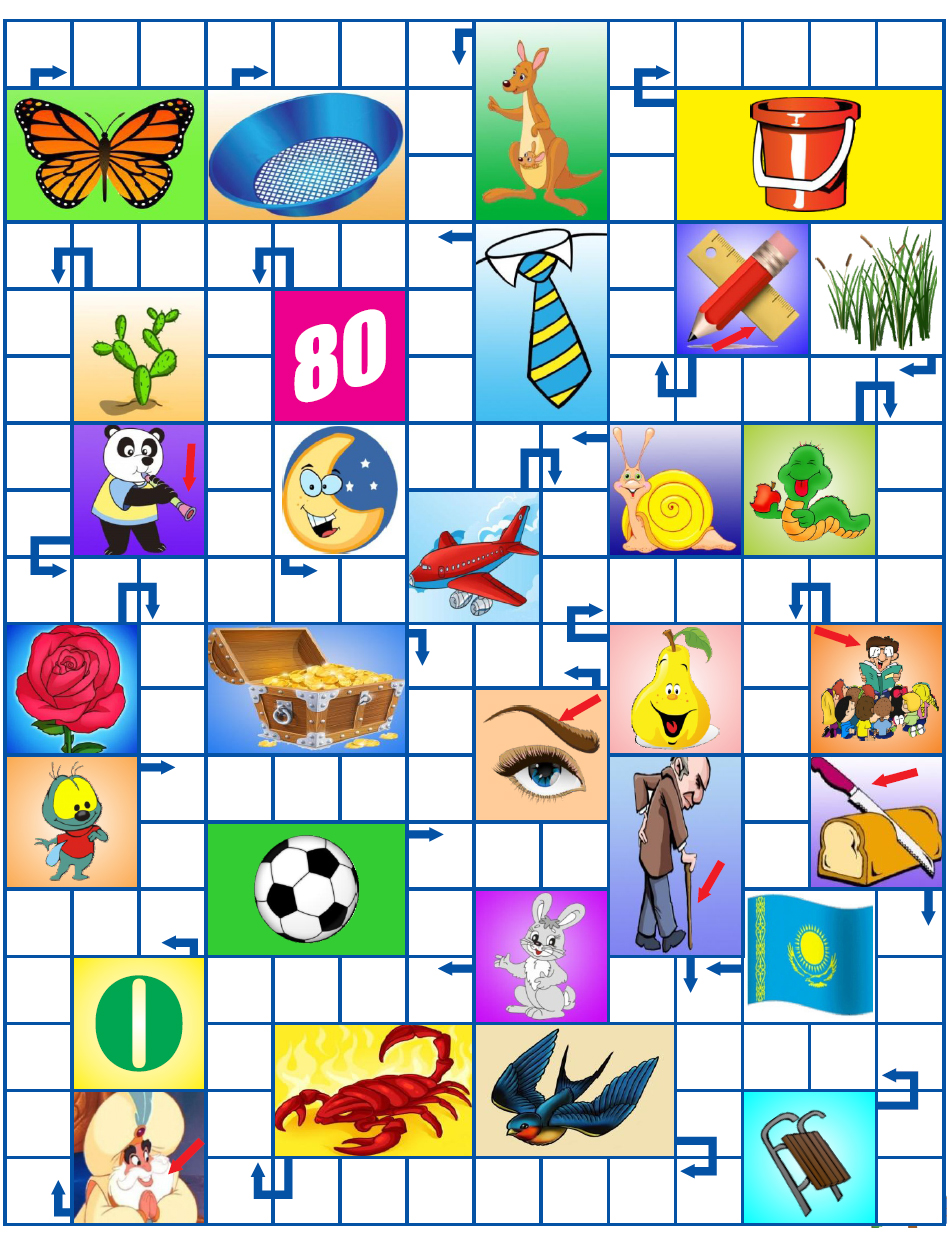 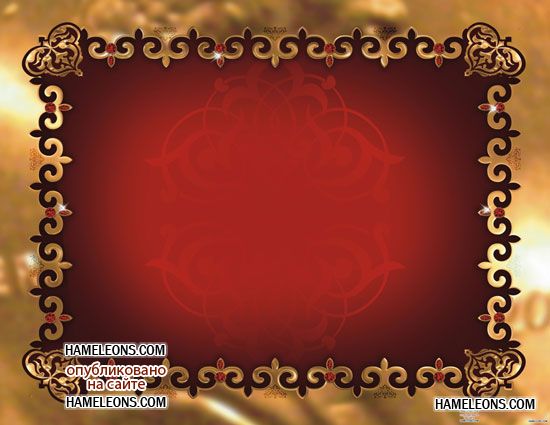 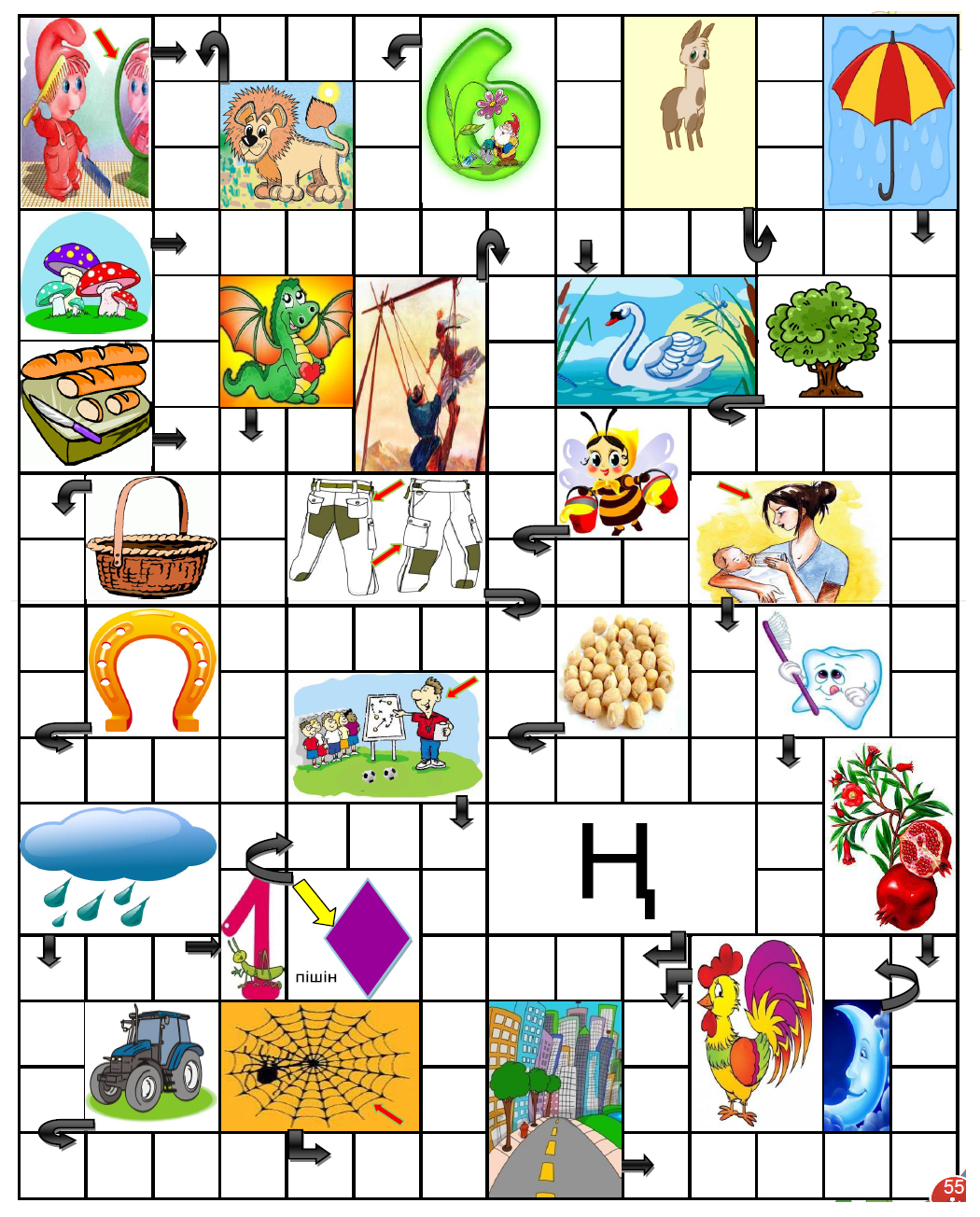